Stavba těla krytosemenných rostlin
Kořen, stonek, list
Kořen
Podzemní část rostliny

funkce:
Upevňuje rostlinu
Ukládá zásobní látky
Příjem živin a vody
Typy kořenů
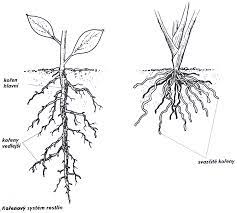 Hlavní a vedlejší
svazčitý
Smetanka lékařská
Růže 
Dub letní
Obilí a trávy
Kořen
Vrchol kořene kryt kořenovou čepičkou, která ho chrání
Roste ve směru gravitace
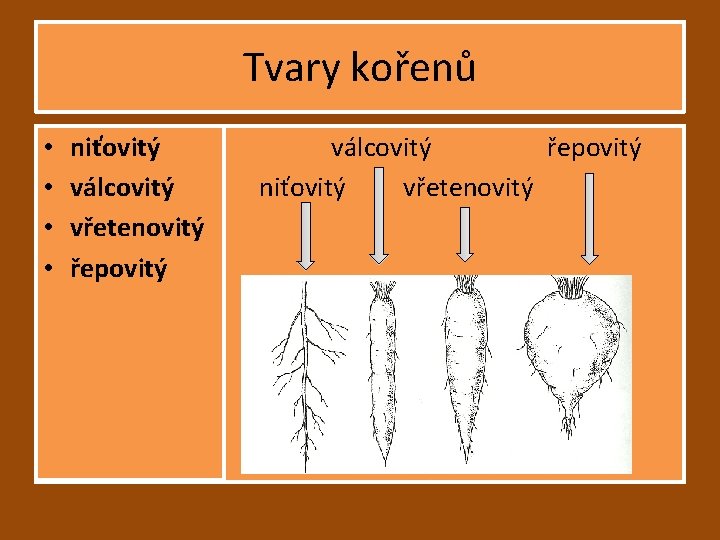 STONEK
Nadzemní část rostliny

Funkce:
Vede minerální látky z kořene do listů
Vede organické látky vytvořené v listech do kořene
2 typy stonků
DuŽNATÝ - byliny
DŘEVNATÝ – keře a stromy
Stavba stonku
BYLINY
na povrchu – pokožka
Pod ní – dužnina a v ní cévní svazky vedoucí látky
Lýkovou částí – látky z listů do kořene
Dřevní část – látky z kořene do listů

DŘEVINY
Na povrchu je kůra – borka
Pod ní lýko a dřevo – vytváří letokruhy
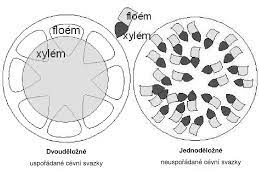 oddenek
lodyha
stvol
stéblo
Typy dužnatých stonků
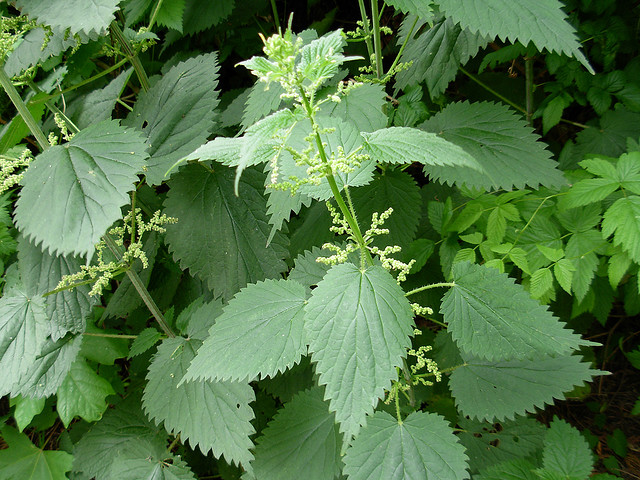 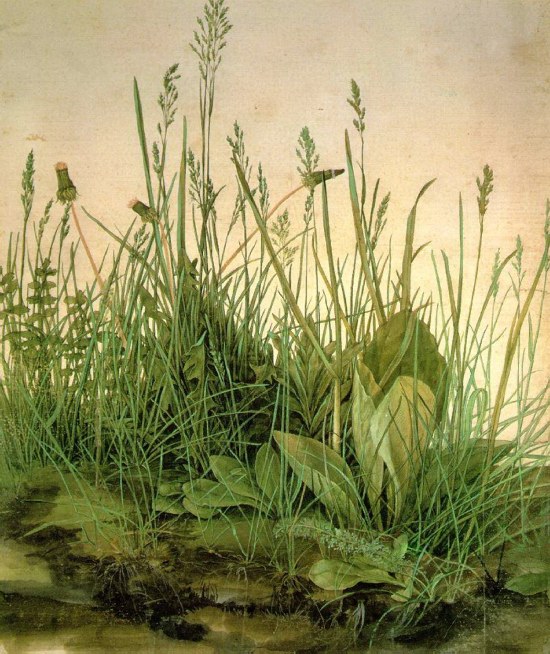 Určování typů stonků
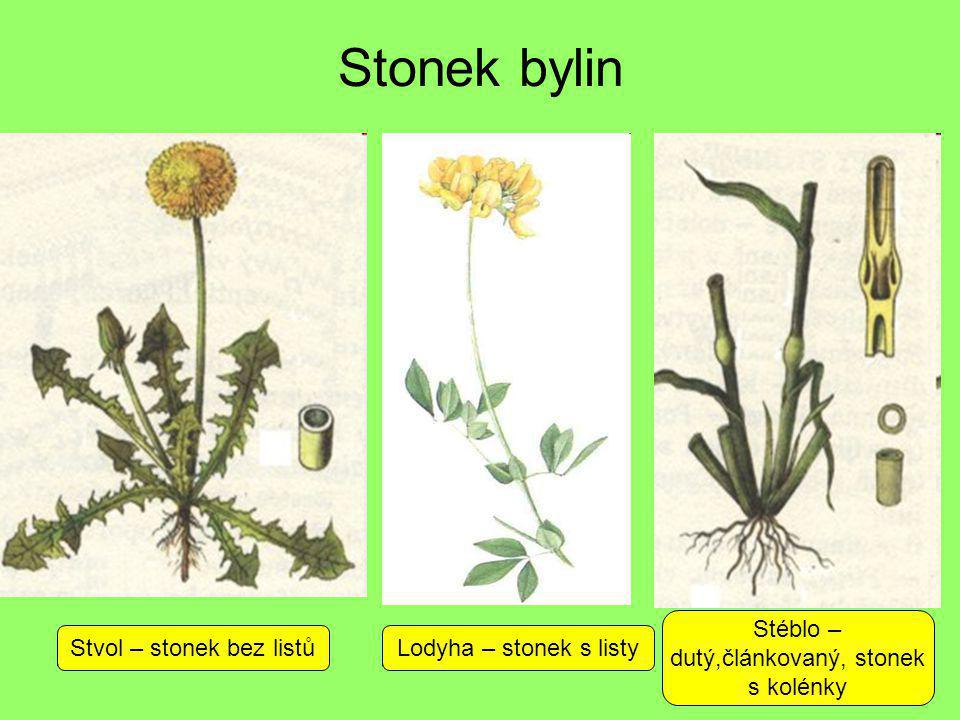 LIST
Umožňuje tvorbu organických látek při fotosyntéze
Probíhá zde dýchání a odpařování vody
Funkce listu
Fotosyntéza a dýchání přes průduchy
Stavba listu
čepel
2 části – čepel  a řapík
Listy mají různé tvary, uspořádání a okraje čepele
řapík
Tvary listů - jednoduché
Tvary listů - složené
Žilnatina
Uspořádání žilek v listu
SÍŤNATÁ
souběžná
ZPEŘENÁ
DLANITÁ
Žilnatina
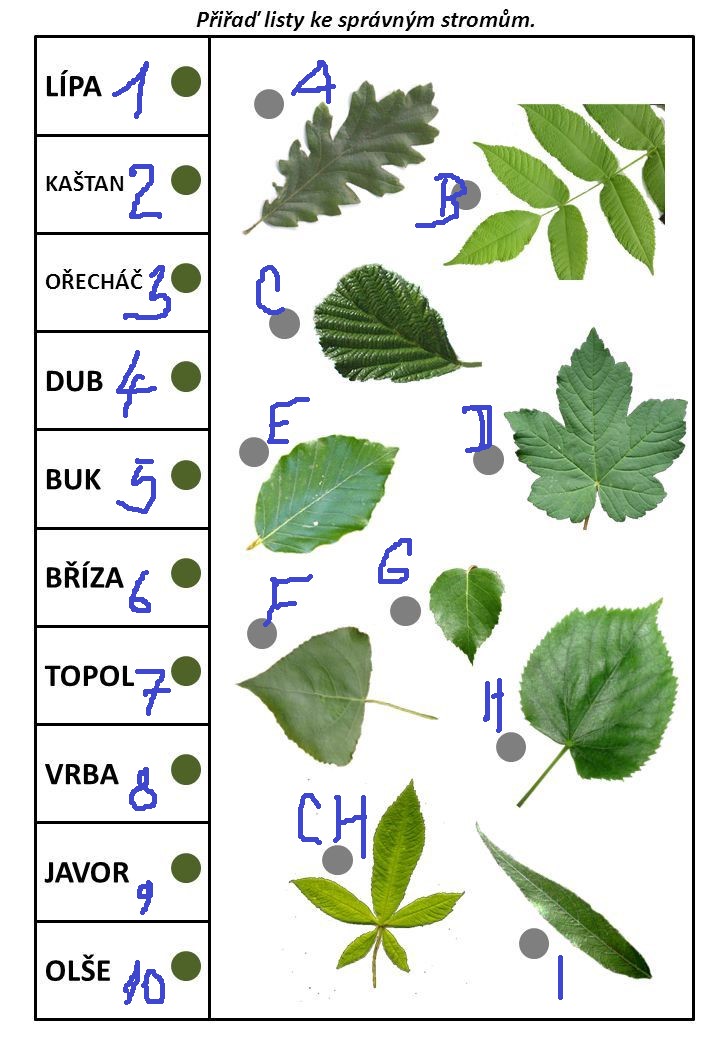